Historia del Internet
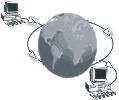 PAULA A. CARDONA
¿EN QUE CONSISTE?
Los inicio de Internet nos remontan a los años 60. En plena guerra fría, Estados Unidos crea una red exclusivamente militar, con el objetivo de que, en el hipotético caso de un ataque ruso, se pudiera tener acceso a la información militar desde cualquier punto del país. 
Este red se creó en 1969 y se llamó ARPANET. En principio, la red contaba con 4 ordenadores distribuidos entre distintas universidades del país. Dos años después, ya contaba con unos 40 ordenadores conectados. Tanto fue el crecimiento de la red que su sistema de comunicación se quedó obsoleto. Entonces dos investigadores crearon el Protocolo TCP/IP, que se convirtió en el estándar de comunicaciones dentro de las redes informáticas (actualmente seguimos utilizando dicho protocolo).
ARPANET siguió creciendo y abriéndose al mundo, y cualquier persona con fines académicos o de investigación podía tener acceso a la red. 
Las funciones militares se desligaron de ARPANET y fueron a parar a MILNET, una nueva red creada por los Estados Unidos. 
La NSF (National Science Fundation) crea su propia red informática llamada NSFNET, que más tarde absorbe a ARPANET, creando así una gran red con propósitos científicos y académicos. 
El desarrollo de las redes fue abismal, y se crean nuevas redes de libre acceso que más tarde se unen a NSFNET, formando el embrión de lo que hoy conocemos como INTERNET.
En 1985 la Internet ya era una tecnología establecida, aunque conocida por unos pocos. 
El autor William Gibson hizo una revelación: el término "ciberespacio". 
En ese tiempo la red era basicamente textual, así que el autor se baso en los videojuegos. Con el tiempo la palabra "ciberespacio" terminó por ser sinonimo de Internet.
El desarrollo de NSFNET fue tal que hacia el año 1990 ya contaba con alrededor de 100.000 servidores.
En 1993 Marc Andreesen produjo la primera versión del navegador "Mosaic", que permitió acceder con mayor naturalidad a la WWW.La interfaz gráfica iba más allá de lo previsto y la facilidad con la que podía manejarse el programa abría la red a los legos. Poco después Andreesen encabezó la creación del programa Netscape.
Apartir de entonces Internet comenzó a crecer más rápido que otro medio de comunicación, convirtiendose en lo que hoy todos conocemos.
Algunos de los servicios disponibles en Internet aparte de la WEB son el acceso remoto a otras máquinas (SSH y telnet), transferencia de archivos (FTP), correo electrónico (SMTP), conversaciones en línea (IMSN MESSENGER, ICQ, YIM, AOL, jabber), transmisión de archivos (P2P, P2M, descarga directa), etc.